PHY 711 Classical Mechanics and Mathematical Methods

10-10:50 AM  MWF  Olin 103

Plan for Lecture 11:
Continue reading Chapter 3 & 6
Constructing the Hamiltonian
Hamilton’s canonical equation
Examples
9/24/2018
PHY 711  Fall 2018 -- Lecture 11
1
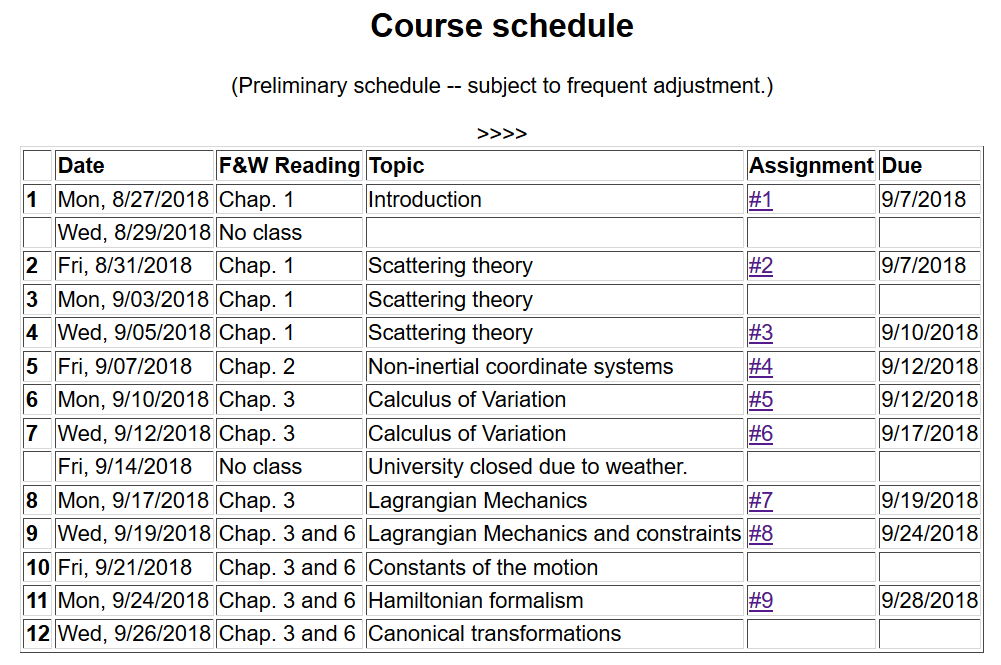 9/24/2018
PHY 711  Fall 2018 -- Lecture 11
2
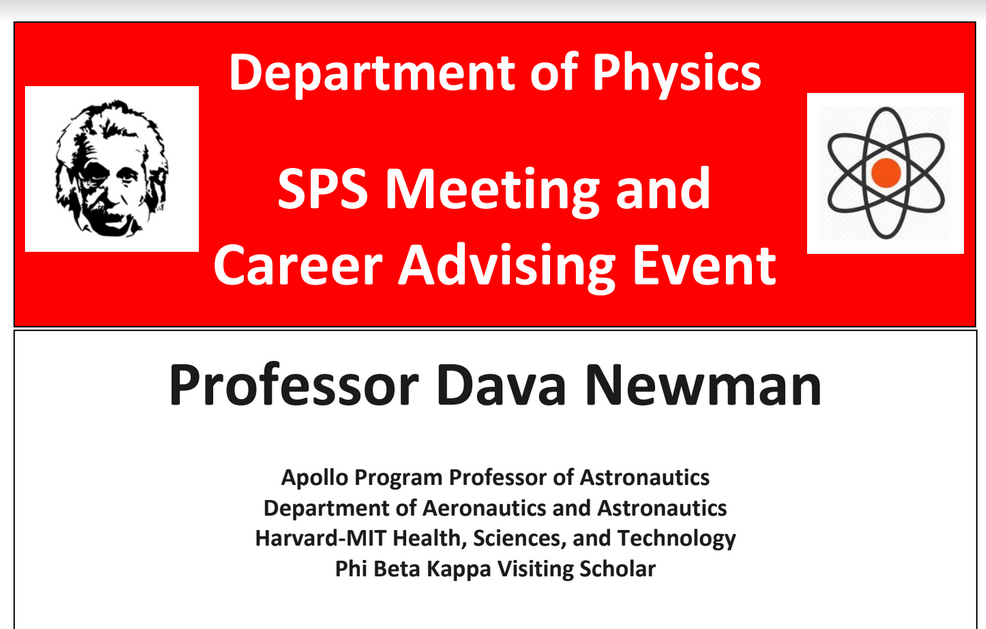 12:15 PM today in Olin 105
9/24/2018
PHY 711  Fall 2018 -- Lecture 11
3
Public Talk – FBK Lecturer -- Mon.  9/24/2018 at 7 PM
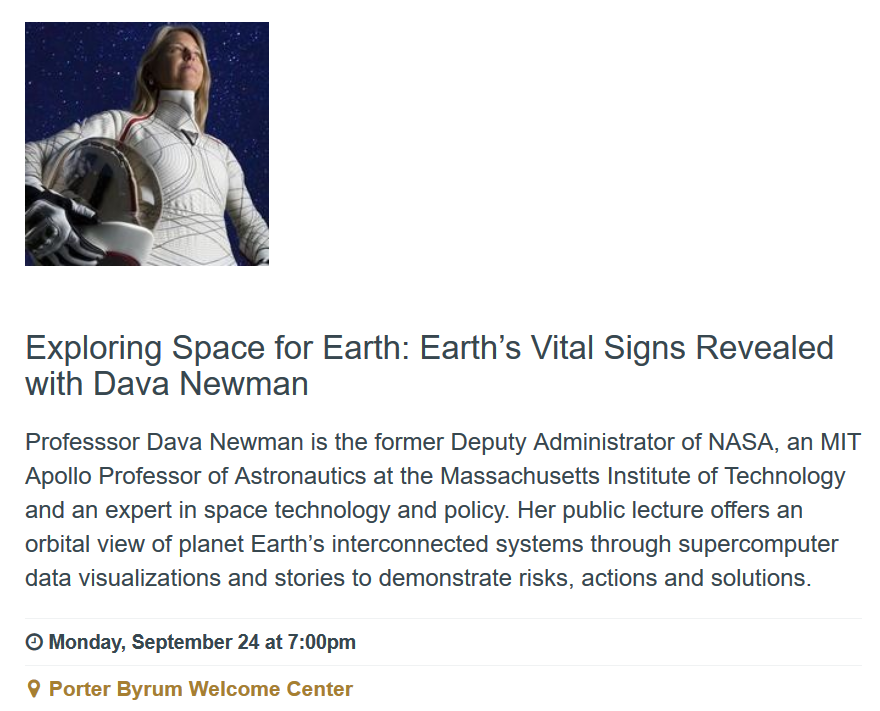 9/21/2018
PHY 711  Fall 2018 -- Lecture 10
4
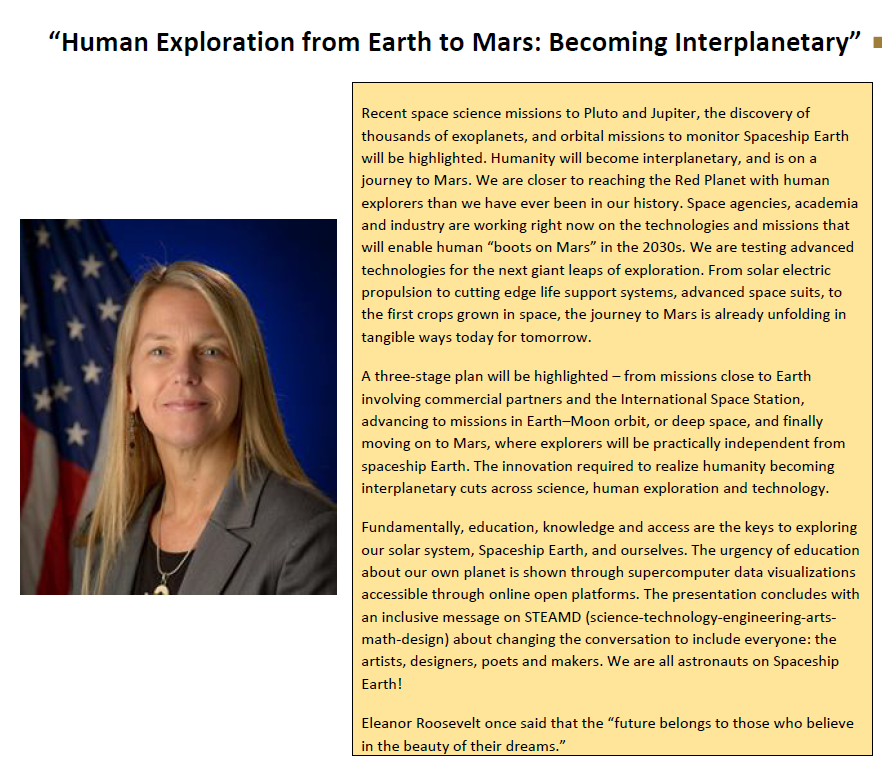 Physics Colloquium:
Tue.  9/25/2018 at 4 PM
Olin 101
Prof. Dava Newman
FBK Lecturer from MIT
9/21/2018
PHY 711  Fall 2018 -- Lecture 10
5
Lagrangian picture
Switching variables – Legendre transformation
9/24/2018
PHY 711  Fall 2018 -- Lecture 11
6
Hamiltonian picture – continued
9/24/2018
PHY 711  Fall 2018 -- Lecture 11
7
Direct application of Hamiltonian’s principle using the Hamiltonian function --
9/24/2018
PHY 711  Fall 2018 -- Lecture 11
8
Hamilton’s principle continued:
Canonical equations
0
9/24/2018
PHY 711  Fall 2018 -- Lecture 11
9
Constants of the motion in Hamiltonian formalism
9/24/2018
PHY 711  Fall 2018 -- Lecture 11
10
Recipe for constructing the Hamiltonian and analyzing the equations of motion
9/24/2018
PHY 711  Fall 2018 -- Lecture 11
11
9/24/2018
PHY 711  Fall 2018 -- Lecture 11
12
9/24/2018
PHY 711  Fall 2018 -- Lecture 11
13
Other examples
9/24/2018
PHY 711  Fall 2018 -- Lecture 11
14
Other examples
9/24/2018
PHY 711  Fall 2018 -- Lecture 11
15
Canonical equations of motion for constant magnetic field:
9/24/2018
PHY 711  Fall 2018 -- Lecture 11
16
Canonical equations of motion for constant magnetic field                                -- continued:
9/24/2018
PHY 711  Fall 2018 -- Lecture 11
17
9/24/2018
PHY 711  Fall 2018 -- Lecture 11
18
Poisson brackets:
   Recall:
9/24/2018
PHY 711  Fall 2018 -- Lecture 11
19
Poisson brackets -- continued:
9/24/2018
PHY 711  Fall 2018 -- Lecture 11
20
Poisson brackets -- continued:
Liouville theorem
9/24/2018
PHY 711  Fall 2018 -- Lecture 11
21
Phase space
9/24/2018
PHY 711  Fall 2018 -- Lecture 11
22
Phase space diagram for one-dimensional motion due to constant force
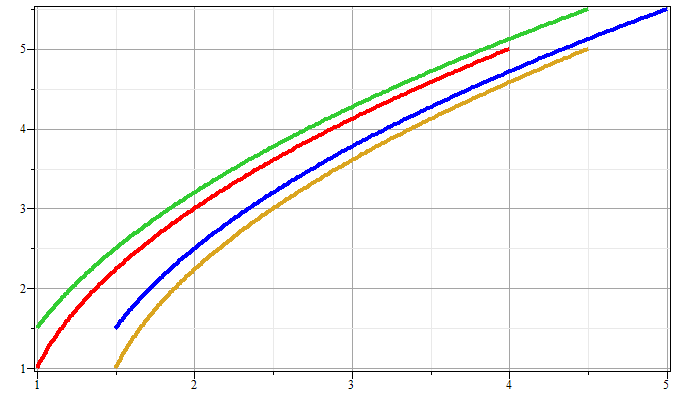 p
x
9/24/2018
PHY 711  Fall 2018 -- Lecture 11
23
Phase space diagram for one-dimensional motion due to spring force
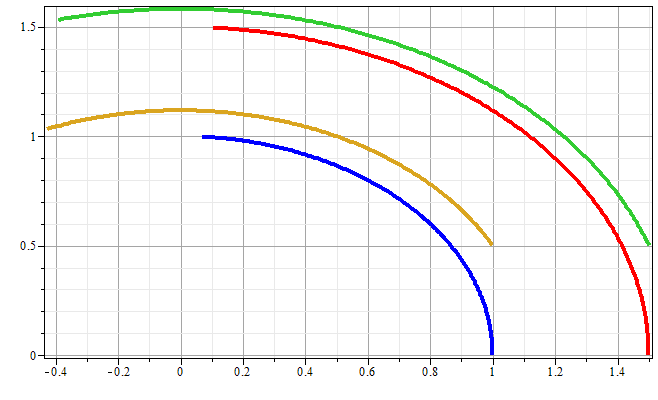 p
x
9/24/2018
PHY 711  Fall 2018 -- Lecture 11
24
Liouville’s Theorem   (1838)

     The density of representative points in phase space corresponding to the motion of a system of particles remains constant during the motion.
9/24/2018
PHY 711  Fall 2018 -- Lecture 11
25
Liouville’s theorem
(x+Dx,p+Dp)
(x,p+Dp)
p
(x,p)
(x+Dx,p)
x
9/24/2018
PHY 711  Fall 2018 -- Lecture 11
26
Liouville’s theorem -- continued
(x+Dx,p+Dp)
(x,p+Dp)
p
(x,p)
(x+Dx,p)
x
9/24/2018
PHY 711  Fall 2018 -- Lecture 11
27
Liouville’s theorem -- continued
(x+Dx,p+Dp)
(x,p+Dp)
p
(x,p)
(x+Dx,p)
x
9/24/2018
PHY 711  Fall 2018 -- Lecture 11
28
Review:
Liouville’s theorem:
      Imagine a collection of particles obeying the Canonical equations of motion in phase space.
9/24/2018
PHY 711  Fall 2018 -- Lecture 11
29
Proof of Liouville’e theorem:
9/24/2018
PHY 711  Fall 2018 -- Lecture 11
30
9/24/2018
PHY 711  Fall 2018 -- Lecture 11
31
0
9/24/2018
PHY 711  Fall 2018 -- Lecture 11
32
Importance of Liouville’s theorem to statistical mechanical analysis:

In statistical mechanics, we need to evaluate the probability of various configurations of particles. The fact that the density of particles in phase space is constant in time, implies that each point in phase space is equally probable and that the time average of the evolution of a system can be determined by an average of the system over phase space volume.
9/24/2018
PHY 711  Fall 2018 -- Lecture 11
33